Psychiatric Care of the Patient with Chronic Kidney Disease
Carrie L. Ernst, MD
Associate Professor of Psychiatry, 
Icahn School of Medicine at Mount Sinai

Version of March 15, 2019
[Speaker Notes: .]
Learning Objectives
Describe symptoms and staging of kidney disease
Identify common psychiatric disorders in patients with chronic kidney disease and propose several management strategies
Describe the changes in pharmacokinetics observed in kidney disease and the impact on prescribing of specific psychotropic medications
Identify major renal adverse effects of commonly used psychotropic medications and propose basic management principles
Facts About Chronic Kidney Disease in US (2017)
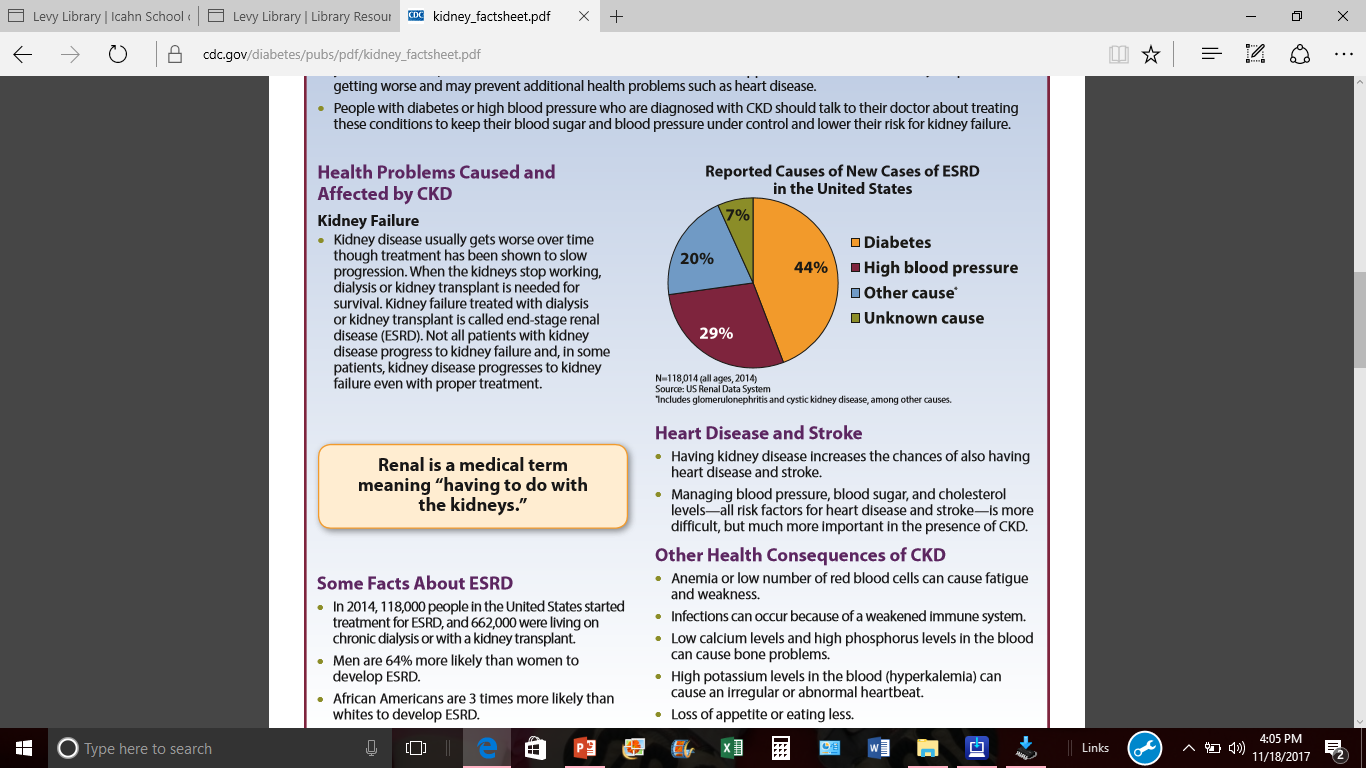 Prevalence: 15% of adults 
Most unaware
118,000 people started treatment for ESRD
662,000 living on chronic dialysis or with a  transplant.  
Men are 64% more likely than women to develop ESRD
Risk factors: DM, HTN, obesity, CAD
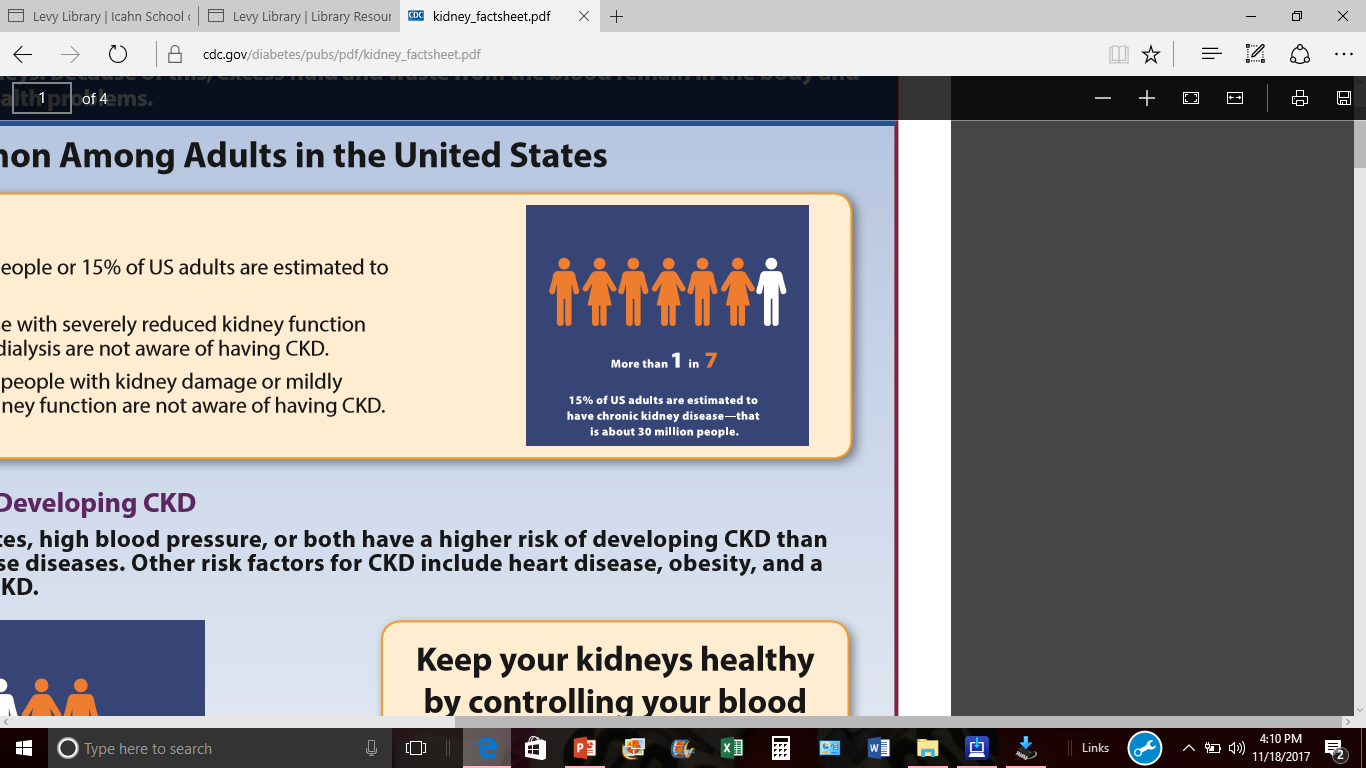 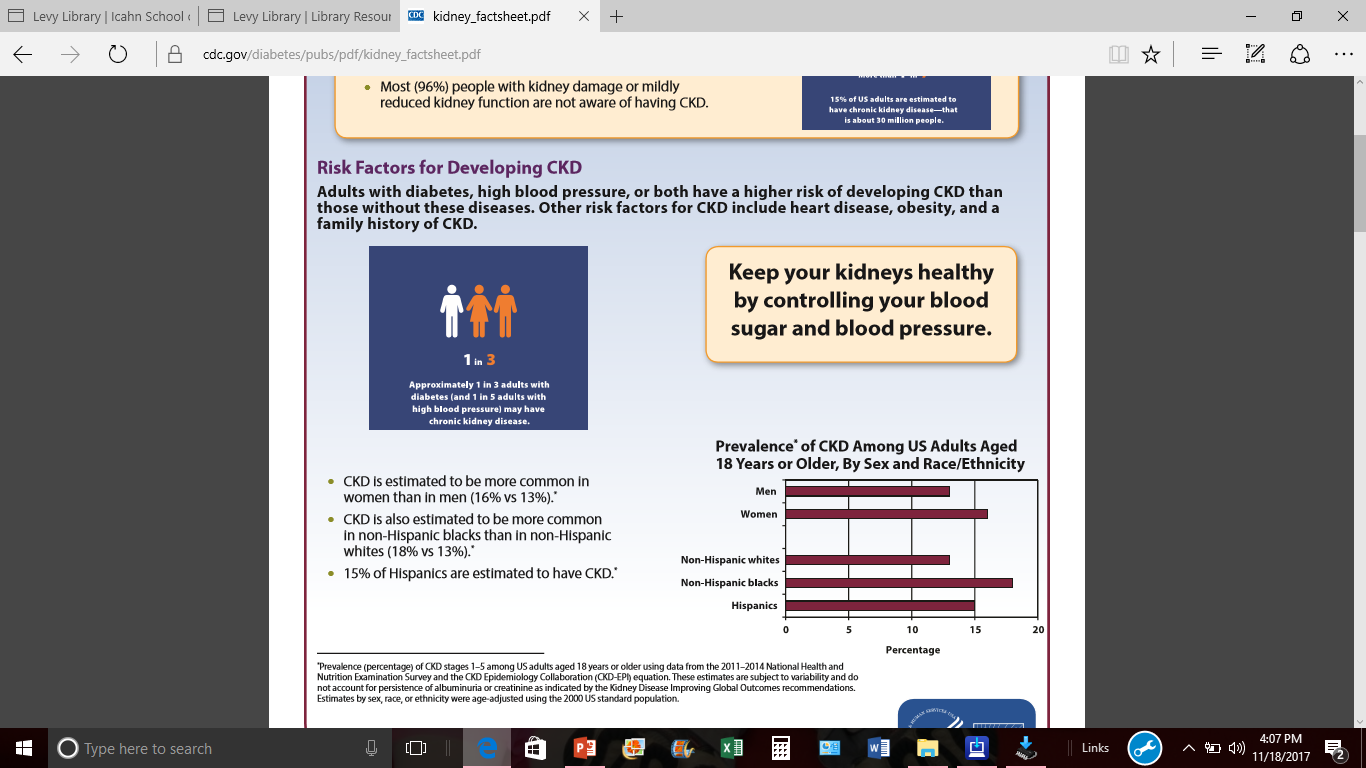 https://www.cdc.gov/kidneydisease/pdf/kidney_factsheet.pdf
[Speaker Notes: Other RFs: heart disease, obesity, family hx]
Stages of CKD		              Types of Kidney Disease
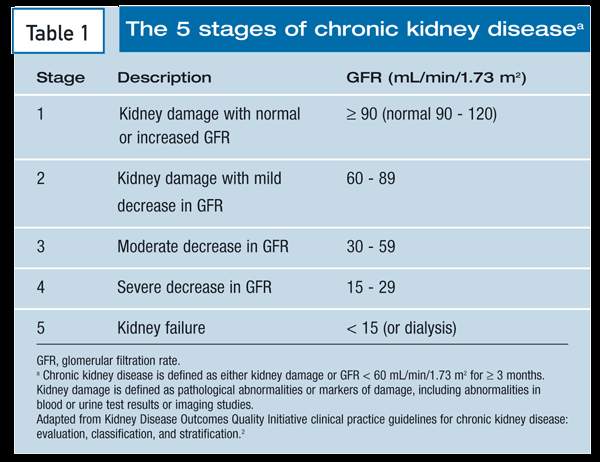 Acute: rapidly progressive

Chronic: develops slowly; eGFR<60mL/min for ≥3mo

Both can progress to ESRD (stage 5) with need for replacement therapy
www.physicianspractice.com/sites/default/files/pt/87473.png
[Speaker Notes: Stages 4 and 5- renal function greatly compromised necessitating renal replacement therapy and change in med doses]
Symptoms of CKD
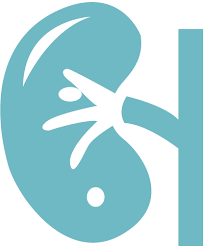 Webster AC et al. Chronic Kidney Disease. Lancet 2017; 389:1238-1252
Complications of CKD
Manifestations of Uremia
  
  Lethargy/fatigue
  Encephalopathy/cognitive sx
  Headache
  Seizures
  Coma
  Abnormal movements, restless legs
  Neuropathy
  Myopathy, cramps
  Sleep disorders
CNS: cognitive, cerebrovascular, uremia
PNS: neuropathy, myopathy
Cardiovascular: HTN, CAD, fluid overload/edema, CHF, dyslipidemia
Electrolyte/Mineral disturbances
Heme: Anemia,  bleeding risk
Immunocompromise
Mineral and bone disorders
Malnutrition
Webster AC et al. Chronic Kidney Disease. Lancet 2017; 389:1238-1252
Levenson JL. Textbook of Psychosomatic Medicine and Consultation-Liaison Psychiatry. Chapter 20- Renal Disease. APA Publishing, Washington DC, 2019
[Speaker Notes: Uremia: can’t adequately clear nitrogenous waste products. A direct correlation between absolute serum levels of BUN or creatinine and devt of uremia does not exist. Diff pts can tolerate diff BUN. Rapidity of rise and age of pt may play role. Sx alleviated by HD or transplant. Movts- tremor, fasciculations, asterixis, multifocal myoclonus]
Psychiatric Disorders in Renal Patients
Prevalence 0-100% (20-27%); associated with non-compliance, mortality, ↓QOL, 
suicide; Consider impact of sexual dysfunction, cognitive impairment, change 
in lifestyle, somatic sx; self reports less helpful; hard to interpret somatic sx
Dementia: vascular, dialysis dementia (rare), malnutrition
Delirium: Uremia,  anemia, acid-base/electrolyte disturbances, PRES, dialysis 
disequilibrium syndrome, malnutrition/Wernicke’s, subdurals
33-45% in some studies; phobias & panic disorder most common; PTSD related
to dialysis experience; negative impact on QOL
On Dialysis: Insomnia, RLS, OSA, excessive daytime sleepiness, poor sleep quality
Somatic sx; impact of lifestyle/dietary/fluid restrictions; waiting for  transplant; 
uncertain future; dependence on machine; maladaptive illness perceptions; loss 
of freedom/control; impaired self/body image; sexual dysfunction; role changes
Levenson JL. Textbook of Psychosomatic Medicine and Consultation-Liaison Psychiatry. Chapter 20- Renal Disease. APA Publishing, Washington DC, 2019; Levenson JL. Textbook of Psychosomatic Medicine. 2nd Edition; Chapter 21- Renal Disease. American Psychiatry Publishing, Inc, Arlington, VA, 2011
[Speaker Notes: Depression- most common psych illness in pts with ESRD.  Dialysis pts have wide ride of somatic sx and less involvement in social/occupational/recreational activities. Results in reduced QOL. 2 large studies involving >15000 pts (incl PD and HD) found sign assoc btwn depression and risk of mortality.  Hard to differentiate somatic sx of depression, sx of uremia and adverse med effects (so self report scales not that helpful). Best scales- PHQ-9, BDI, CSED (center for epidemiologic studies depression scale)
Metabolic acidosis- negatively affects cerebral neuronal metabolism and impairs normal brain function; uremia sx often mild in CRF and proceed insidiously with family members observing poor conc, forgetfulness and personality changes. In ARF and decompensated CKD, the severity correlates with extent and rapidity of accumulation of uremic toxins
Wernickes- reduce oral intake and incr loss of water sol vit thiamine- esp on chronic dialysis; subdurals- often a/w trauma but also could be a/w uremia related coag disturbances, use of anticoagulants for HD, and use of rapid ultrafiltration and hypertonic dialysate
Sleep- may be more predisposed to RLS and PLM b/c of iron def, accum of uremic toxins, a central DA disturbance, or uremic polyneuropathy
Body image- fistula, infertility, sexual dysfunction/intimacy, weight gain; To most pts, initiation of dialysis is a major life event which causes hugh psychological stress.]
Uremic Encephalopathy
Wide arrange of symptoms






Often mild in chronic renal failure
Proceeds insidiously
In ARF and decompensated CKD, severity correlates with extent and rapidity of accumulation of uremic toxins
EEG: diffuse slowing, frontal intermittent rhythmic theta, paroxysmal bilateral diffuse high-voltage delta, triphasic waves



Levenson JL. Textbook of Psychosomatic Medicine and Consultation-Liaison Psychiatry. Chapter 20- Renal Disease. APA Publishing, Washington DC, 2019
Hocker. Renal Disease and Neurology. Continuum 2017; 23(3): 722-743
Dialysis Disequilibrium Syndrome
Self-limited, less common
Constellation of symptoms: headache, irritability, blurred vision, nausea, cramps, delirium, seizures
Develops towards end of dialysis
Subsides over several hours
Theories: cerebral edema, idiogenic osmoles
Adding osmotically active solutes to dialysate, slowing rate, increasing frequency, and shortening duration of dialysis may prevent
Hocker. Renal Disease and Neurology. Continuum 2017; 23(3):  722-743
[Speaker Notes: Cerebral edema- osmotic shifts in the brain related to more rapid clearing of urea from blood than brain, leading to cerebral edema or edema secondary to incr prod of organic acids; idiogenic osmoles- newly formed brain osmoles produce osmotic gradient between brain and plasma during rapid dialysis]
Dialysis Dementia
Subacute-onset, progressive (death within 6 months)
Manifestations: apathy, personality change, dysarthria, dysphasia, ataxia, myoclonus, seizures, dementia, mutism
Common pre 1980 (aluminum-containing dialysate used to bind dietary phosphate)
Rare now (aluminum-free phosphate binders)
Hocker SE. Renal Disease and Neurology. Continuum 2017; 23(3):  722-743
Treatment of Depression in Dialysis Population
Multidisciplinary: psych, nephrology, OT, PT, support groups, SW, RN
Education
Frequent HD?
CBT
Exercise
Pharmacological: caution with TCAs, polypharmacy; adjust dose if renally cleared active metabolites
King-Wing and Kam-Tao. Depression in Dialysis Patients. Nephrology 21 (2016): 639-646
[Speaker Notes: Some data (ongoing studies) to suggest that short daily HD (6x/wk) may be a/w improved physical and mental well-being- isn’t a tx of depression; would think usual antidepressants would be helpful but very limited data; ongoing RCT for sertraline]
Psychotherapy with Dialysis Patients
Restructure illness beliefs
Help patients to become active self managers of their disease
Enhance health locus of control
Focus attention on practical ways of coping with lifestyle restrictions
Empowerment interventions- improve self care, self-efficacy, depression
Finnegan-John and Thomas. The Psychosocial Experience of Patients with End-Stage Renal Disease and Its Impact on Quality of Life: Findings from a Needs Assessment to Shape a Service. ISRN Nephrology (2013)
Dialysis Discontinuation or Withholding
Expected remaining lifetime of dialysis patients is 1/4 to 1/5 that of age and sex matched general population
Transplant patients also have decreased life expectancy 
Only minority of ESRD patients complete formal advance directives/discuss end of life preferences
Psychiatrists often asked to consult when patient wants to withhold or withdraw renal replacement therapy
Can assist with capacity assessments and possible influence of depression/undiagnosed psychiatric disorder and psychosocial factors
Most patients who decide to stop dialysis do not seem to be influenced by major depression or suicidal ideation; cognitive impairment has been associated with decision to withdraw
If no capacity to refuse HD and patient is delirious, may seek legal authorization to provide involuntary dialysis until mental status improved enough to make informed decision
Mean time to death after discontinuation is 7-8 days; get lethargy coma
Levenson JL. Textbook of Psychosomatic Medicine. Chapter 22. Renal Disease.  American Psychiatric Publishing, Inc, Arlington VA, 2005; Levenson JL. Textbook of Psychosomatic Medicine and Consultation-Liaison Psychiatry. Chapter 20- Renal Disease. APA Publishing, Washington DC, 2019
13
Appropriate Reasons to Withhold Dialysis
Patient has capacity to make the decision and wants to stop dialysis
Persistently mentally incapacitated patient when advanced directives or HCP dictate withdrawal
Severe pain/suffering; dialysis will prolong suffering and not necessarily prolong life
Limited life expectancy due to other diseases
Unable to cooperate with dialysis/combative due to severe mental disability
Severe, irreversible dementia
Permanently unconscious
Hospitalized patients with multiple organ failure that persists despite intensive therapy
UpToDate, 2018. Withdrawal From and Withholding of Dialysis. Accessed 3/7/18
14
Prescribing for CKD Patients: 2 Types of Drug Interactions
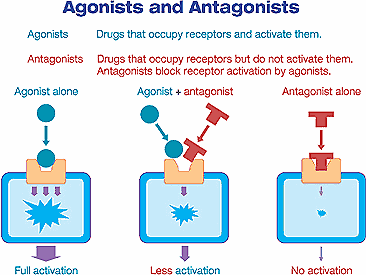 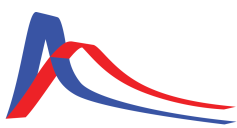 Pharmacodynamic
Pharmacokinetic
Effect of the body on the drug

Absorption
Distribution
Metabolism
Excretion
Effect of the drug on the body

Synergy or antagonism of each drug’s effects at target receptors
Altered Pharmacokinetics in ESRD
Levenson JL. Textbook of Psychosomatic Medicine and Consultation-Liaison Psychiatry. Chapter 20- Renal Disease. APA Publishing, Washington DC, 2019
Levy NB. Psychopharmacology in patients with renal failure. Int J Psychiatry Med. 1990;20(4):325-34
[Speaker Notes: Can see changes in any PK parameters which can lead to med related problems; also many pts are elderly and have comorbid disorders such as DM and HTN; changes in excretion relevant if drug is metabolized to pharmacologically active compound that is excreted in urine- rare for psychotropics
Bioavailability: amt of medication that is absorbed and enters the body. In ESRD, absorption may be affected by gastric alkalinizing, which is caused by excess urea generated by the internal urea-ammonia cycle, and by changes in gastrin level. 
The volume of distribution involves the effects of dilution or concentration of medications in the body. A cachectic person has less fluid and less body mass and a decreased vol of distribution  greater med conc for a given dose; Decr protein binding due to decr albumin and also retention of urea and other substances that compete for plasma protein binding sites; esp impt for drugs that have a high level of plasma protein binding and are easily displaced from binding sites by urea. The greater the protein binding of a med, the lower the dose required in renal failure
Elim- most psychotropics excreted thru bile but some are excreted unchanged thru kidney or converted to active metabolites that pass thru the kidney]
Pharmacokinetics: Elimination
Excretion by kidneys
Excretion into bile or feces
Elimination through sweat, saliva, tears

Elimination half-life = amount of time needed to excrete half of the drug from the body
[Speaker Notes: Most psychotropics are lipid soluble and do not undergo appreciable renal elimination; they require hepatic metabolism to allow them to be biotransformed into more polar compounds and then cleared from the body in urine or bile. Few psychotropics are dependent on renal excretion (lithium, neurontin, topamax)]
Psychotropic Prescribing in CKD
Paucity of data
PDR often recommends  2/3 starting dose but most pts tolerate/need usual doses
Most can be safely used because…
Most psychotropics are:
Fat soluble
Have large volumes of distribution
Metabolized in liver
Excreted in bile
Easily pass blood-brain barrier
Not dialyzable
Psychotropic Prescribing in CKD
Which Drugs Need Attention in CKD?

Active metabolites
Highly plasma protein bound
Renal excretion (unchanged)
Renal side effects/toxicity
Those 
With:
Psychotropics with  90% Protein Binding
Antidepressants: fluoxetine, paroxetine, sertraline, clomipramine, nortriptyline, trazodone, duloxetine, vilazodone, vortioxetine

AEDs: valproate 

Antipsychotics: haloperidol, aripiprazole, clozapine, olanzapine, risperidone, ziprasidone, iloperidone, cariprazine, brexpiprazole, lurasidone

Anxiolytics: chlordiazepoxide, diazepam, midazolam, oxazepam, temazepam

Hypnotics: zolpidem
https://www.accessdata.fda.gov/scripts/cder/daf/index.cfm
Psychotropics Highly Dependent on Renal Excretion
https://www.accessdata.fda.gov/scripts/cder/daf/index.cfm
[Speaker Notes: dialysis removes these hydrophilic drugs]
Dose Adjustments Recommended for Renal Impairment
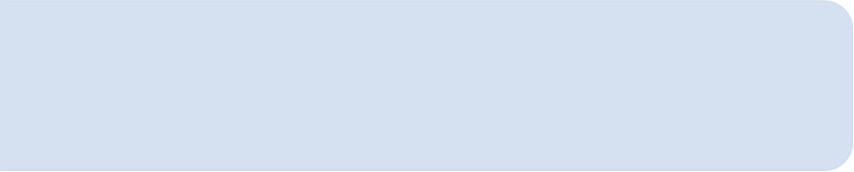 Buspirone		Galantamine
Lorazapem		Memantine
https://www.accessdata.fda.gov/scripts/cder/daf/index.cfm
[Speaker Notes: (or that of its metabolite); might avoid Geodon since incr risk QT prolongation/arrhtyh with electrolyte shifts; paliperidone excreted largely unchanged in urine]
Pharmacodynamics: Psychotropics With Renal Side Effects
https://www.accessdata.fda.gov/scripts/cder/daf/index.cfm; 
Levenson JL. Textbook of Psychosomatic Medicine and Consultation-Liaison Psychiatry. Chapter 20- Renal Disease. APA Publishing, Washington DC, 2019
[Speaker Notes: Only lithium is a/w nephrotoxicity with long-term use but still not for majority of pts.
DI: 20-40% of pts; Mechanism: Lithium blocks the coupling of vasopressin receptors to adenylyl cyclase (AC). Leads to the inhibition of vasopressin’s action on the kidney tubules. The nephrotoxic effects are characterized by reduced urinary concentrating capacity, which can be detected as early as 8 wks after start of tx;  Lithium adversely affects renal tubular function, causing polyuria secondary to a deficit in urine concentrating ability.  Probably progressive for first decade of lithium therapy. Although this effect of lithium is probably functional and reversible early in treatment, it may become structural and irreversible over time.
In contrast, the effect of lithium on glomerular function is not progressive. Nephrotic syndrome often disappears within wks of lithium discontinuation. The prev of reduced GFR with long term lithium therapy is about 15%. Pts with mild to moderate CRI a/w lithium can expect gradual improvement in GFR after discontinuation. 
The link between lithium and CKD has been debated and disputed for years but we think that a very small group (0.2-0.7% after >15 yrs) of patients who have been receiving lithium for more than 10-20 yrs, may develop chronic (insidious) renal insufficiency in the form of tubule-interstitial nephritis. Minimal proteinuria. Progression is slow but can progress to ESRD over several decades.]
Monitoring for Renal Effects of Lithium
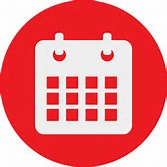 Semi-annual serum creatinine

Avoid Lithium toxicity 

24-hour urine for CrCl if serum creatinine   25% from baseline

No absolute GFR cut-off for when to d/c Lithium

Closer, more frequent monitoring, renal dosing, possible discontinuation if progressive decline in renal function/moderate-severe renal impairment
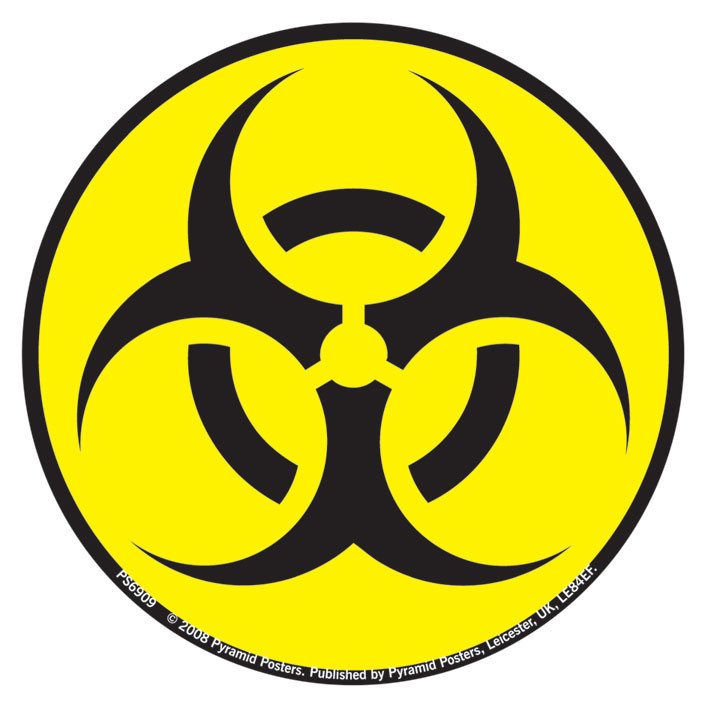 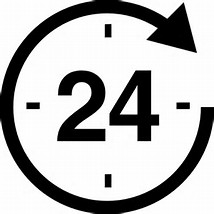 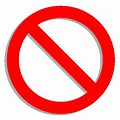 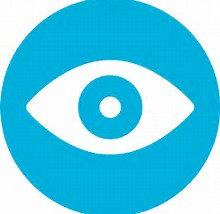 [Speaker Notes: Current strategies for minimizing the renal effects of lithium include: (i) assiduously avoiding episodes of lithium toxicity; (ii) monitoring serum lithium concentrations in order to achieve optimal efficacy at the lowest possible concentration; (iii) monitoring serum creatinine levels on a yearly basis, getting further medical evaluation when the serum creatinine level consistently rises above 140 mmol/L (1.6 mg/dl); and (iv) possibly administering lithium once a day.]
General Treatment Principles in Management of the Medically Ill
Start low, go slow
Know your patient’s renal and liver function
Pay special attention to drug with low therapeutic index
Know all of the patient’s medications
Caution as may be more prone to side effects
Side effect profiles should guide drug choice
Minimize polypharmacy
Rule out organic causes of symptoms
Consider baseline labs and EKG
Consult with other specialists (e.g., cardiology)
Use resources
Suggested Readings
Cohen SD et al. Anxiety in Patients Treated with Hemodialysis. Clin J Am Soc Nephrol. 2016 Dec 7;11(12):2250-2255
Deckers K et al. Dementia risk in renal dysfunction: A systematic review and meta-analysis of prospective studies. Neurology. 2017 Jan 10;88(2):198-208
Finnegan-John and Thomas. The Psychosocial Experience of Patients with End-Stage Renal Disease and Its Impact on Quality of Life: Findings from a Needs Assessment to Shape a Service. ISRN Nephrology (2013)
Gitlin M. Lithium side effects and toxicity: prevalence and management strategies. Int J Bipolar Disord. 2016 Dec;4(1):27
Gong R et al. What we need to know about the effect of lithium on the kidney. Am J Physiol Renal Physiol. 2016 Dec 1;311(6):F1168-F1171
Hocker. Renal Disease and Neurology. Continuum 2017; 23(3):  722-743
King-Wing and Kam-Tao. Depression in Dialysis Patients. Nephrology 21 (2016): 639-646
Levenson JL. Textbook of Psychosomatic Medicine- Chapter on Renal Disease (2005 and 2011 editions). American Psychiatric Publishing, Arlington, VA
Levenson JL. Textbook of Psychosomatic Medicine and Consultation-Liaison Psychiatry, Third Edition. Chapter 20: Renal Disease. Washington DC, 2019
Levy NB. Psychopharmacology in patients with renal failure. Int J Psychiatry Med. 1990;20(4):325-34
Nagler EV et al. Antidepressants for depression in stage 3-5 chronic kidney disease: a systematic review of pharmacokinetics, efficacy and safety with recommendations by European Renal Best Practice (ERBP). Nephrol Dial Transplant. 2012 Oct;27(10):3736-45
Rudorfer MV. Pharmacokinetics of psychotropic drugs in special populations. J Clin Psychiatry. 1993 Sep;54 Suppl:50-4; discussion 55-6
Yeh CY et al. Prescription of psychotropic drugs in patients with chronic renal failure on hemodialysis. Ren Fail. 2014 Nov;36(10):1545-9.
26